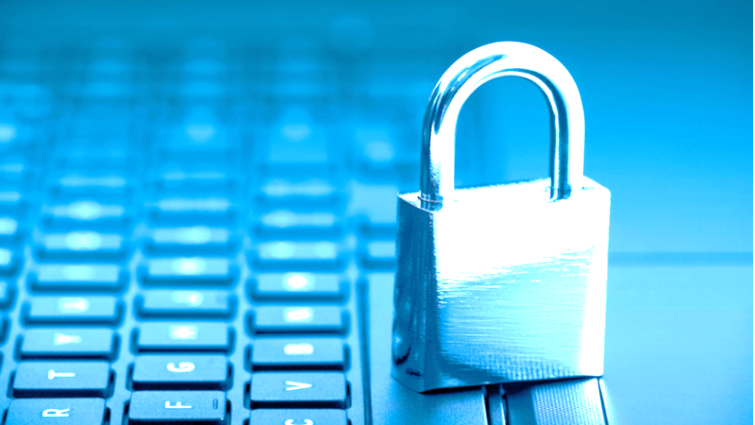 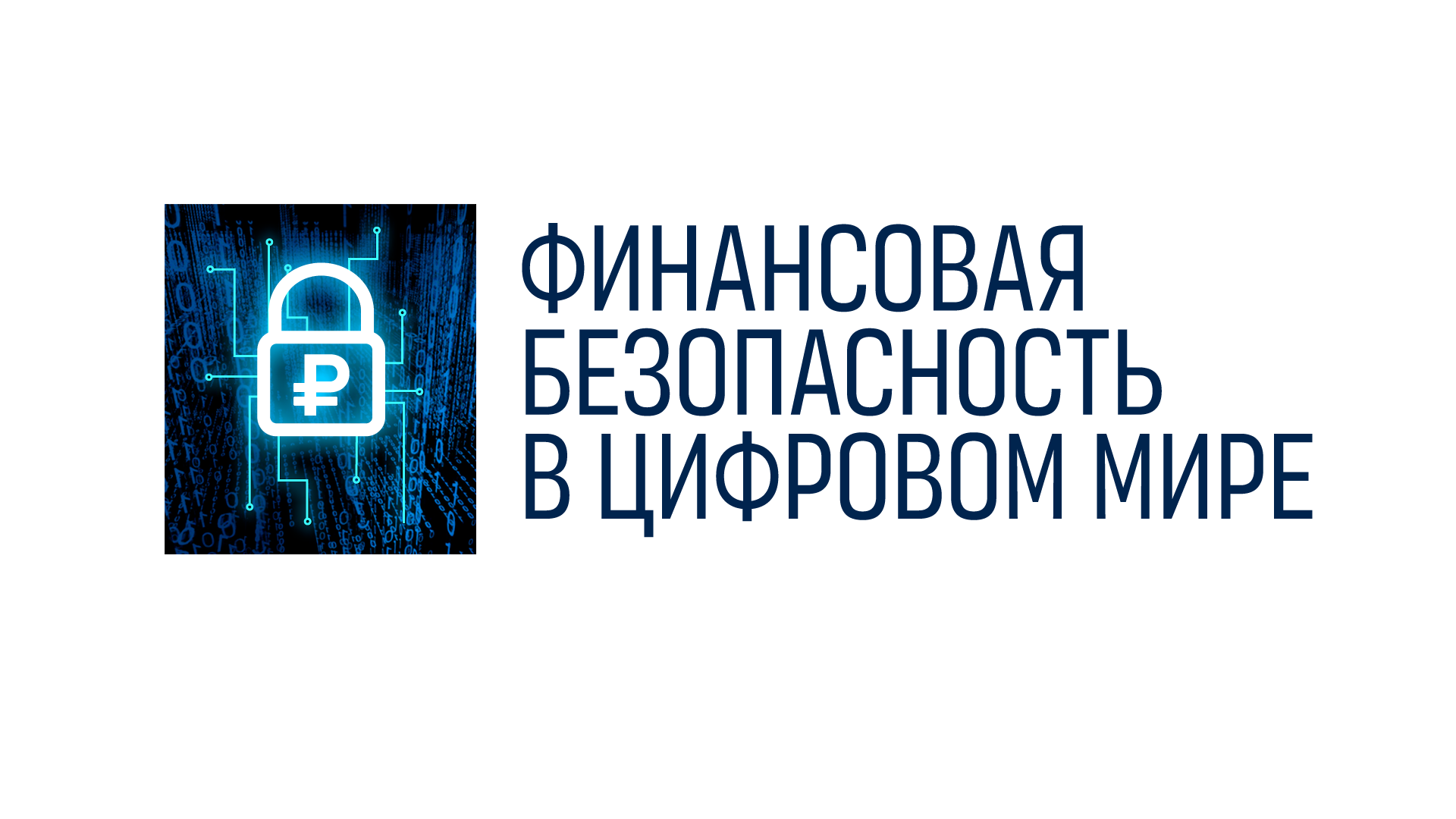 АКЦИЯ
в рамках комплексной программы формирования у школьников основ финансовой грамотности
ФИНАНСОВАЯ БЕЗОПАСНОСТЬ В ЦИФРОВОМ МИРЕ
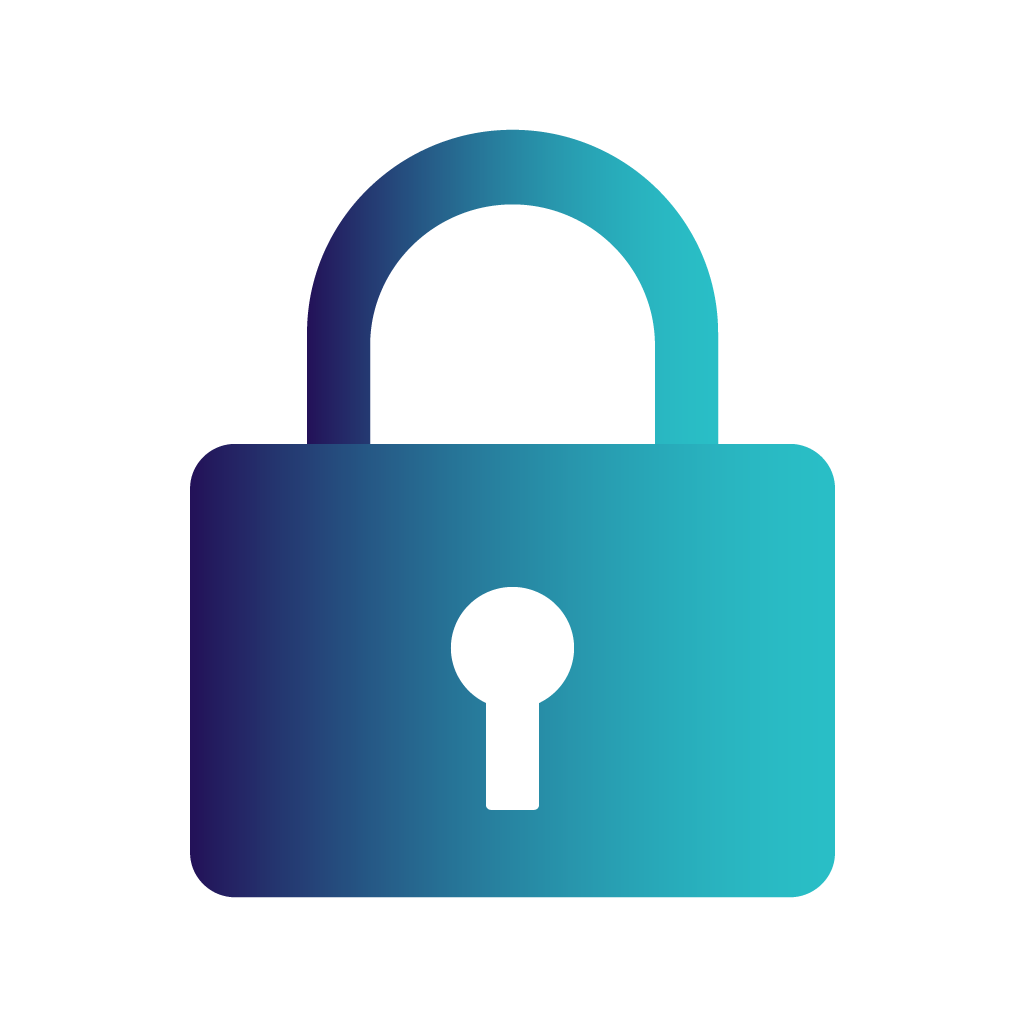 Урок:  Логины и пароли в цифровом мире
Обсудим?
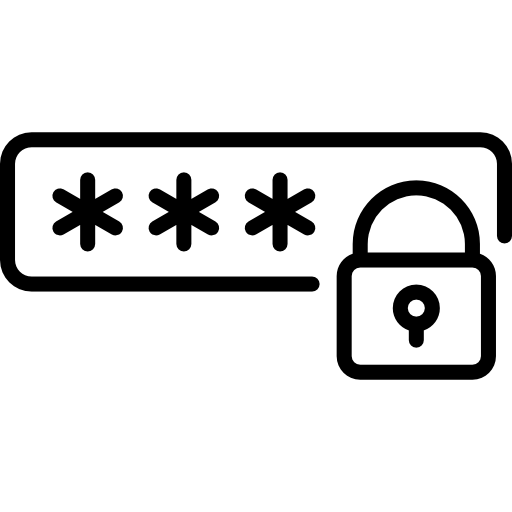 Какой пароль самый популярный?
2
Тематические блоки
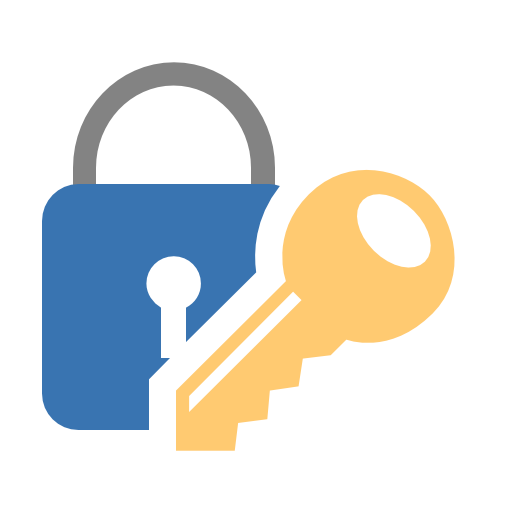 ВЫ УЗНАЕТЕ:

Зачем мы используем логины и пароли 
Что такое идентификация гражданина
Зачем защищать свои персональные данные 

ВЫ СМОЖЕТЕ НАУЧИТЬСЯ:

Создавать сложные пароли 
Использовать двухфакторную аутентификацию
Выбирать безопасные способы хранения паролей
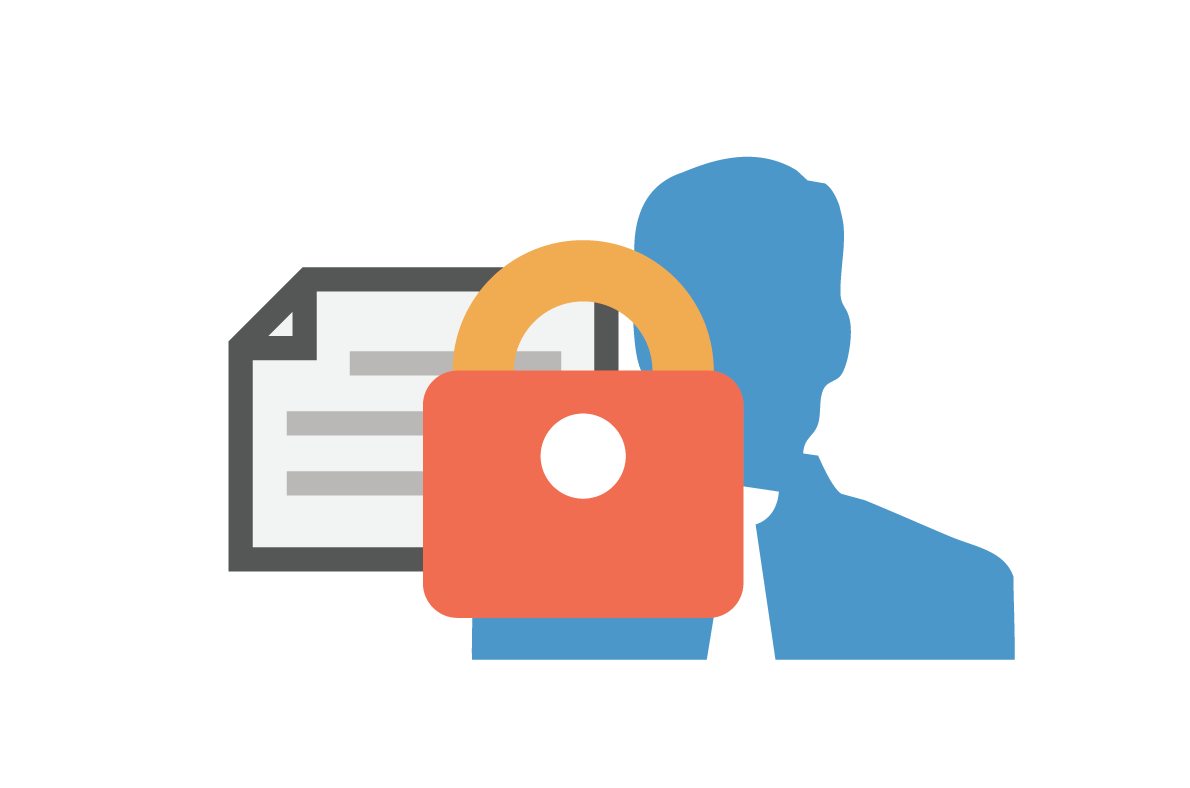 3
Личность
в Интернет-пространстве
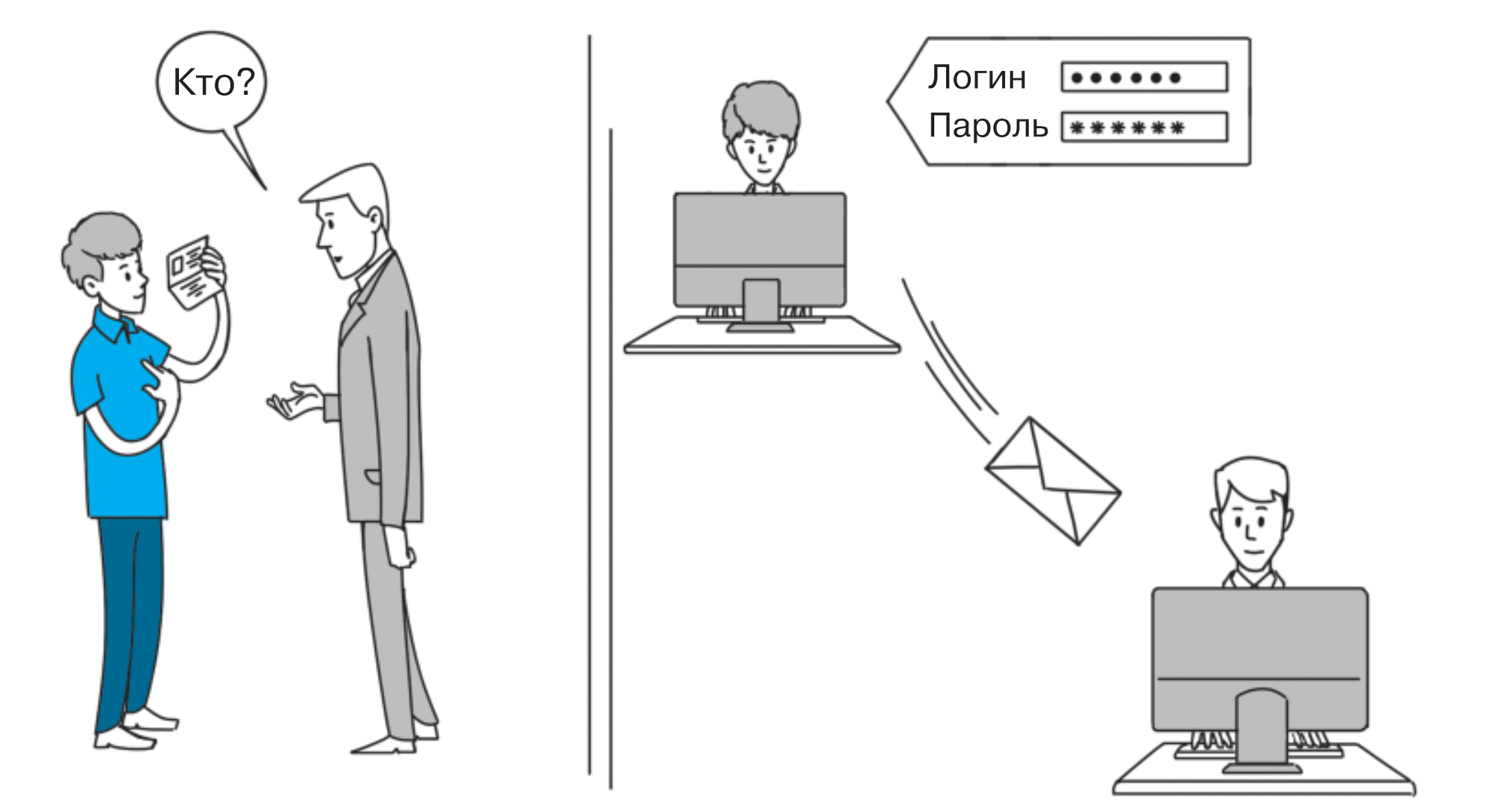 Зачем нам нужны логины и пароли?
4
Идентификация
гражданина
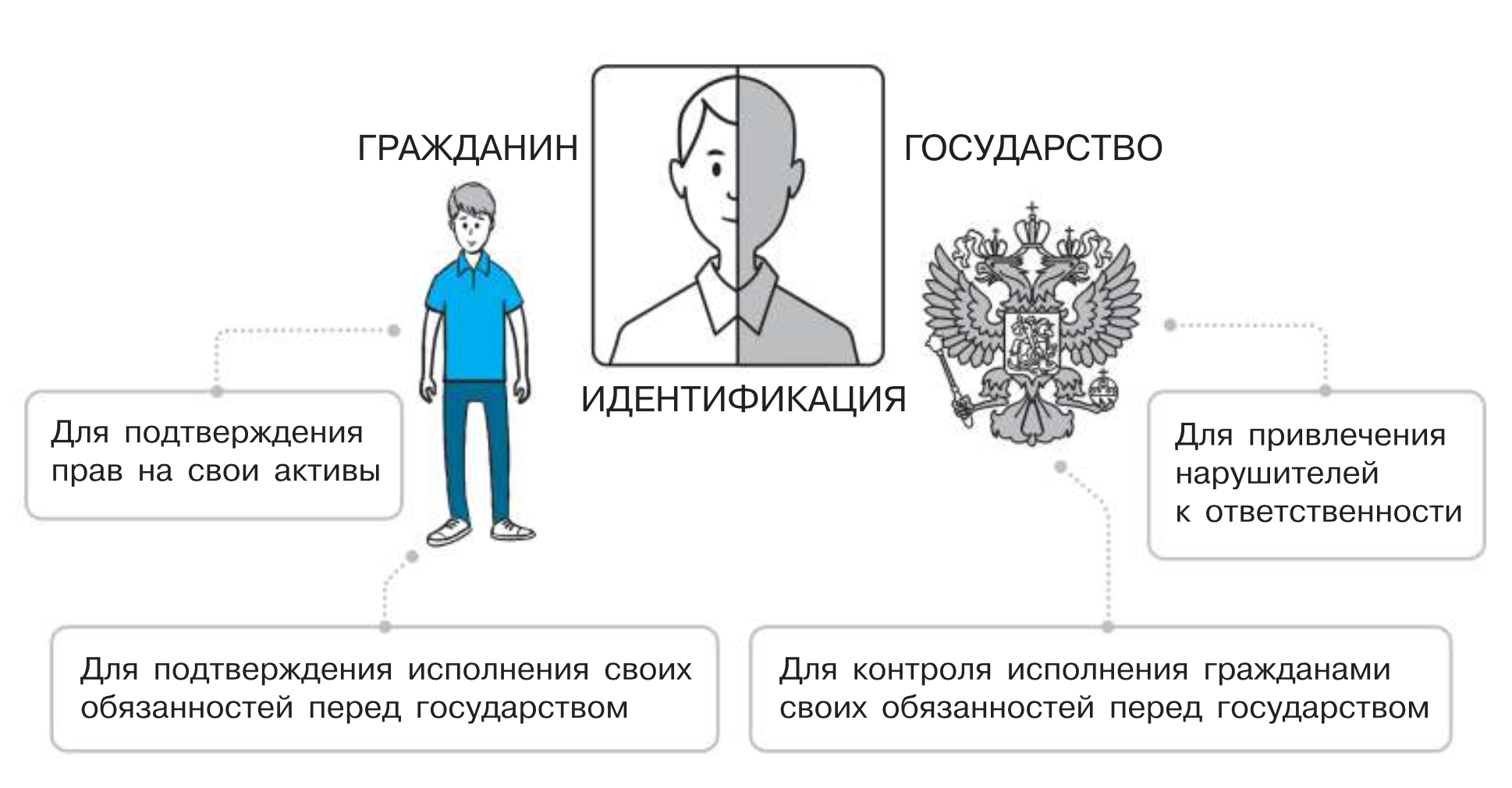 Сформулируйте своё определение: что такое идентификация? 

Подумайте: на каких ресурсах нужна идентификация гражданина?
5
Персональные данные
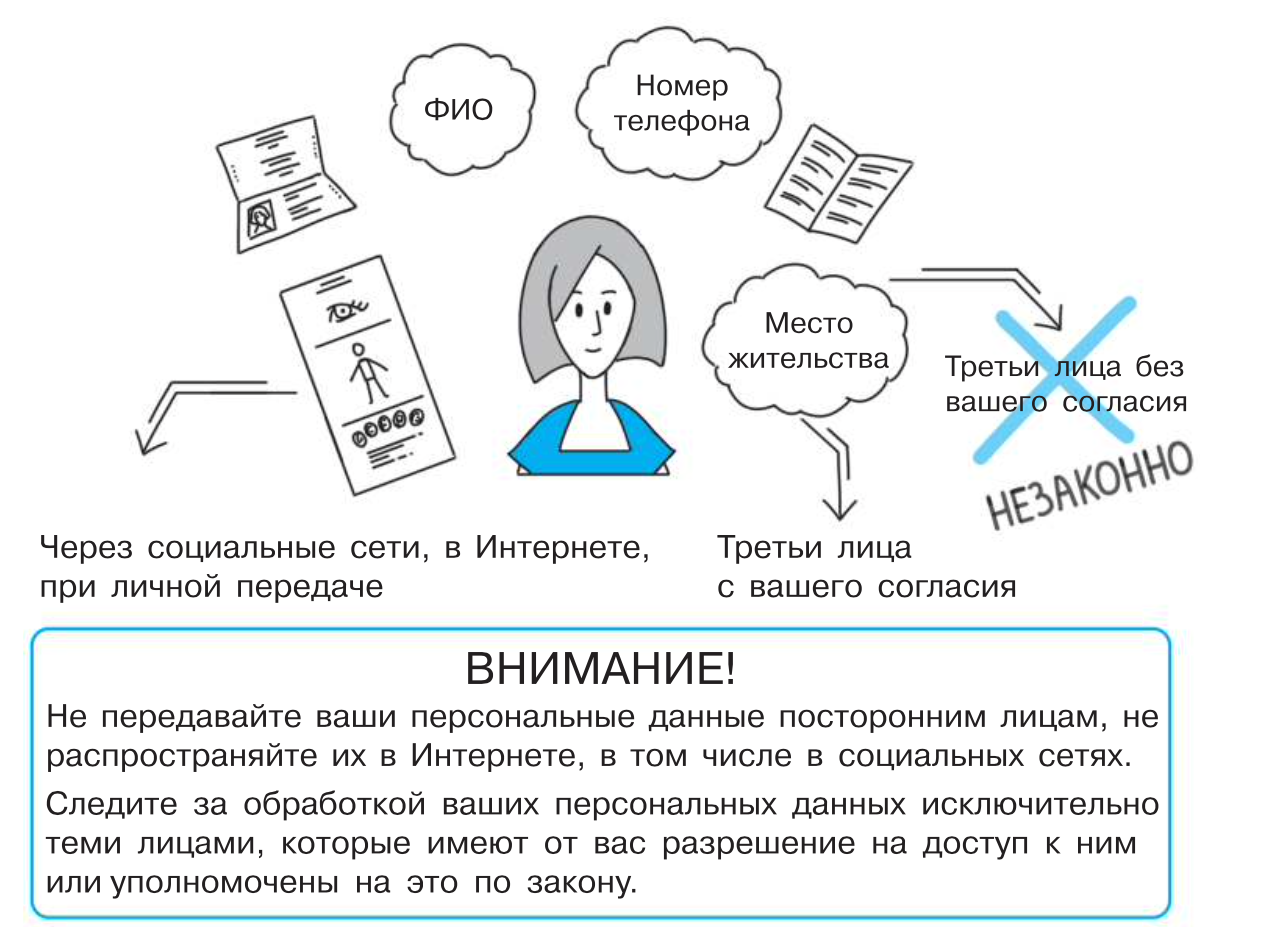 Приведите примеры, как мошенники могут воспользоваться украденными персональными данными. 

Насколько ответственно вы относитесь к сохранности своих персональных данных?

Какую информацию о себе вы размещаете в социальных сетях?
6
Биометрическая защита
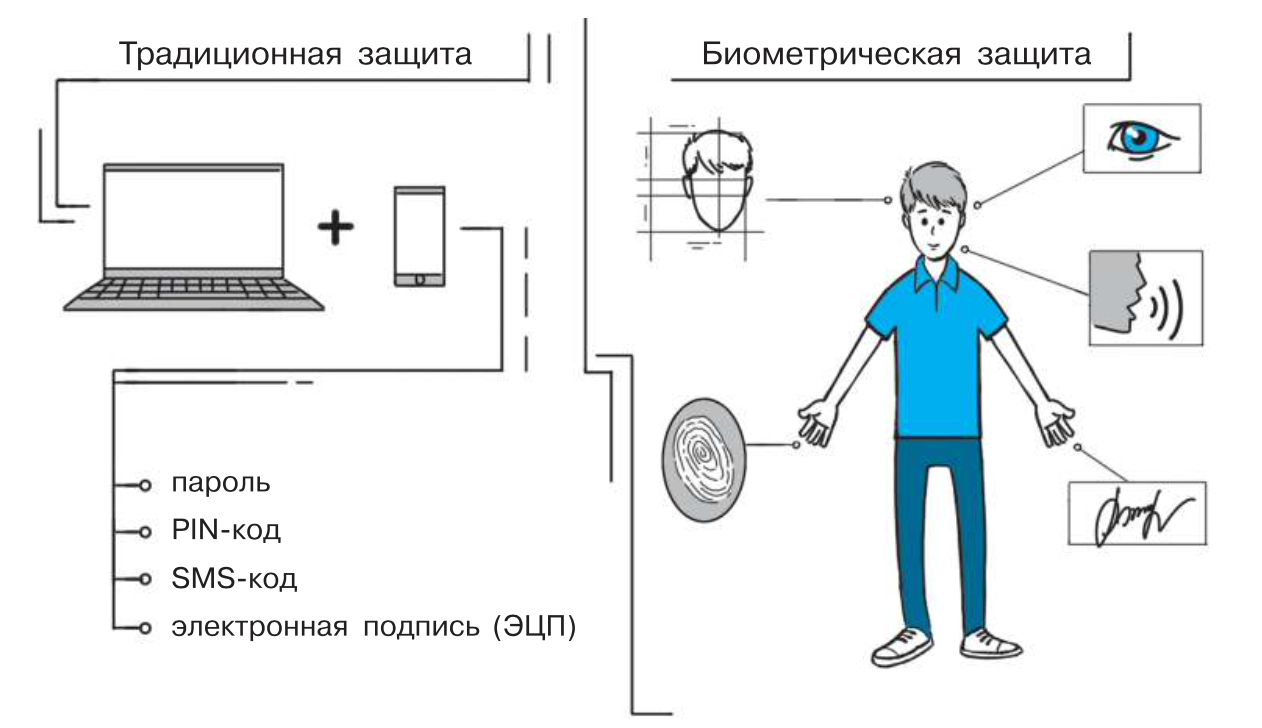 Определите, какими преимуществами обладает биометрическая защита?
7
Как придумать
сложный пароль?
Двухфакторная аутентификация
Не использовать личную информацию (ту, которую можно найти в социальных сетях)

Использовать знаки и цифры 

Использовать заглавные и прописные буквы из разных алфавитов  (рекомендуется не начинать пароль с заглавной буквы)

Количество символов от 12 до 20
1 Этап
Ввод пароля
2 Этап
Подтверждение 
через sms, push или код в мобильном приложении
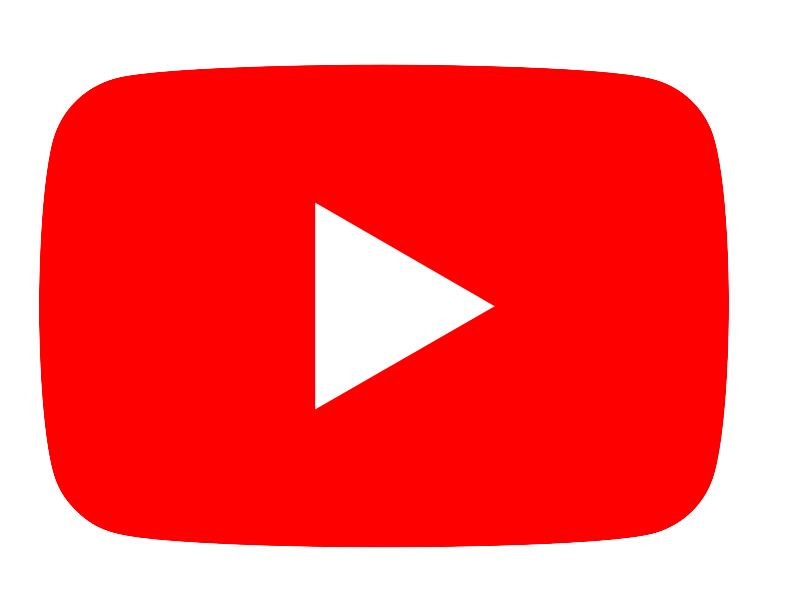 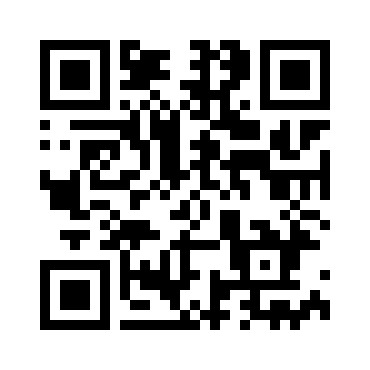 Безопасное хранение паролей: как не совершить ошибку?
8
Хранение паролей
Обсудите, каким способом безопаснее хранить пароли? Выскажите аргументированные мнения.
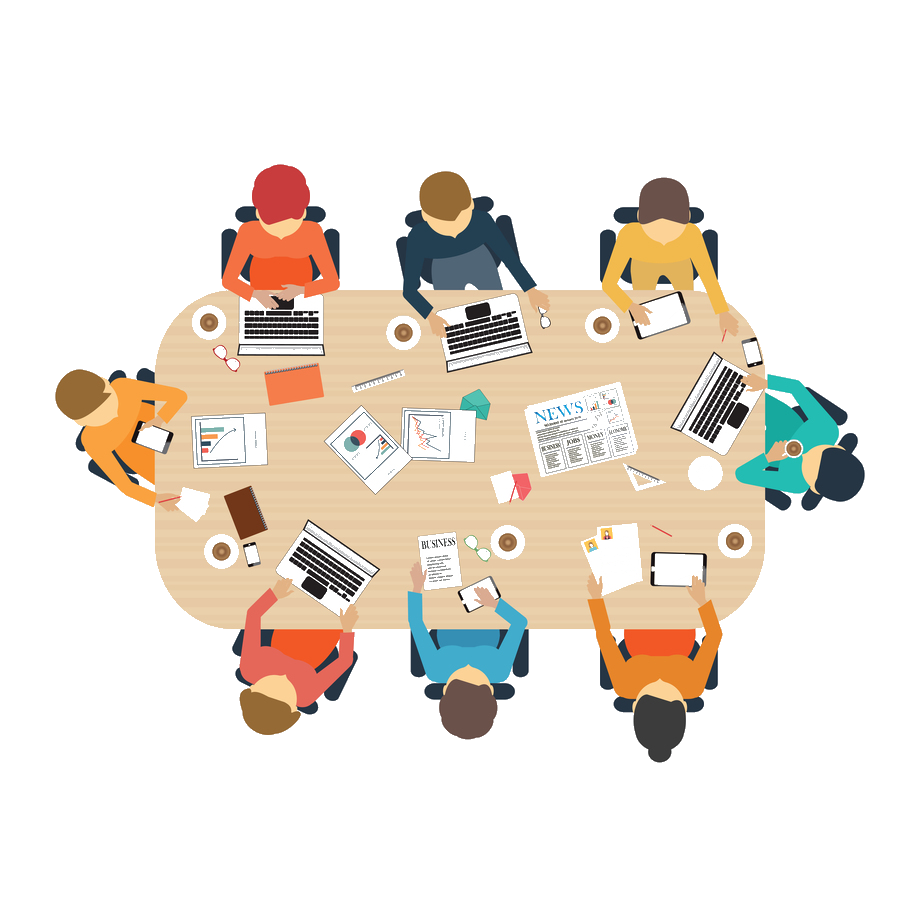 9
Подведём итоги
Продолжите фразы:

На уроке я узнал(а) …

На уроке я научился(ась) … 

Это мне обязательно пригодится, когда я …
10
Домашнее задание
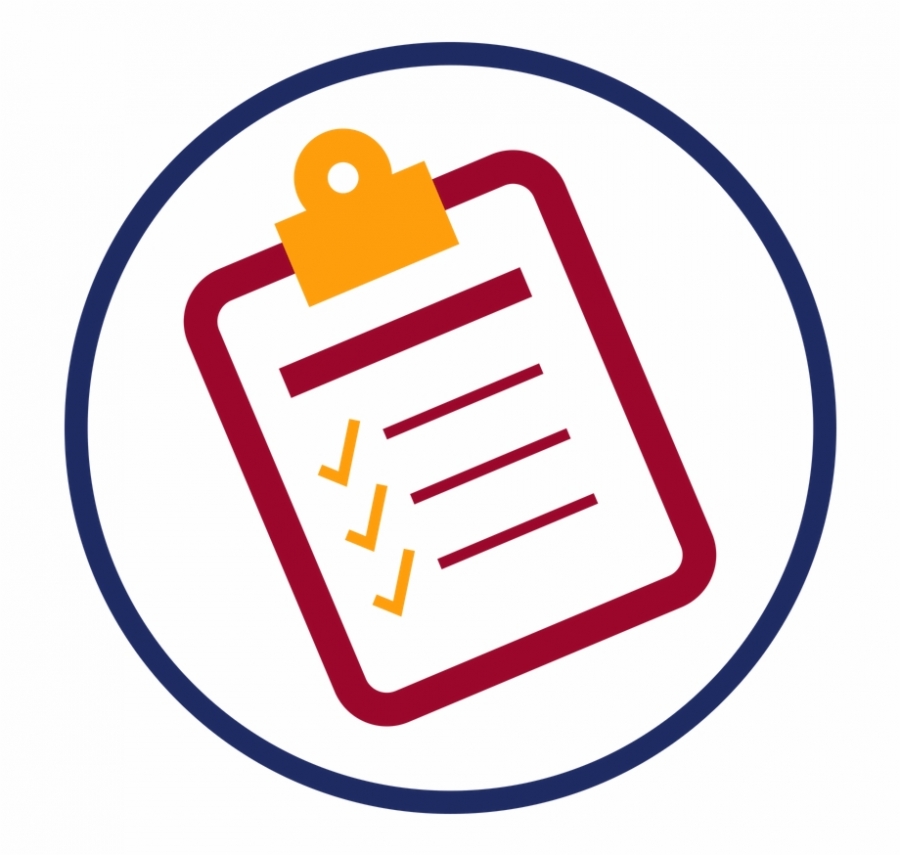 Проанализируйте пароли, которыми вы сейчас пользуетесь. Отвечают ли они критериям сложного пароля? 

В случае отрицательного ответа, придумайте для своих аккаунтов новые пароли.
11
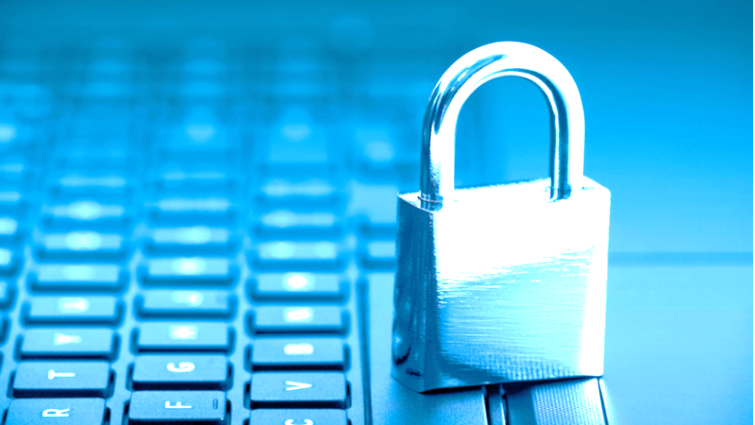 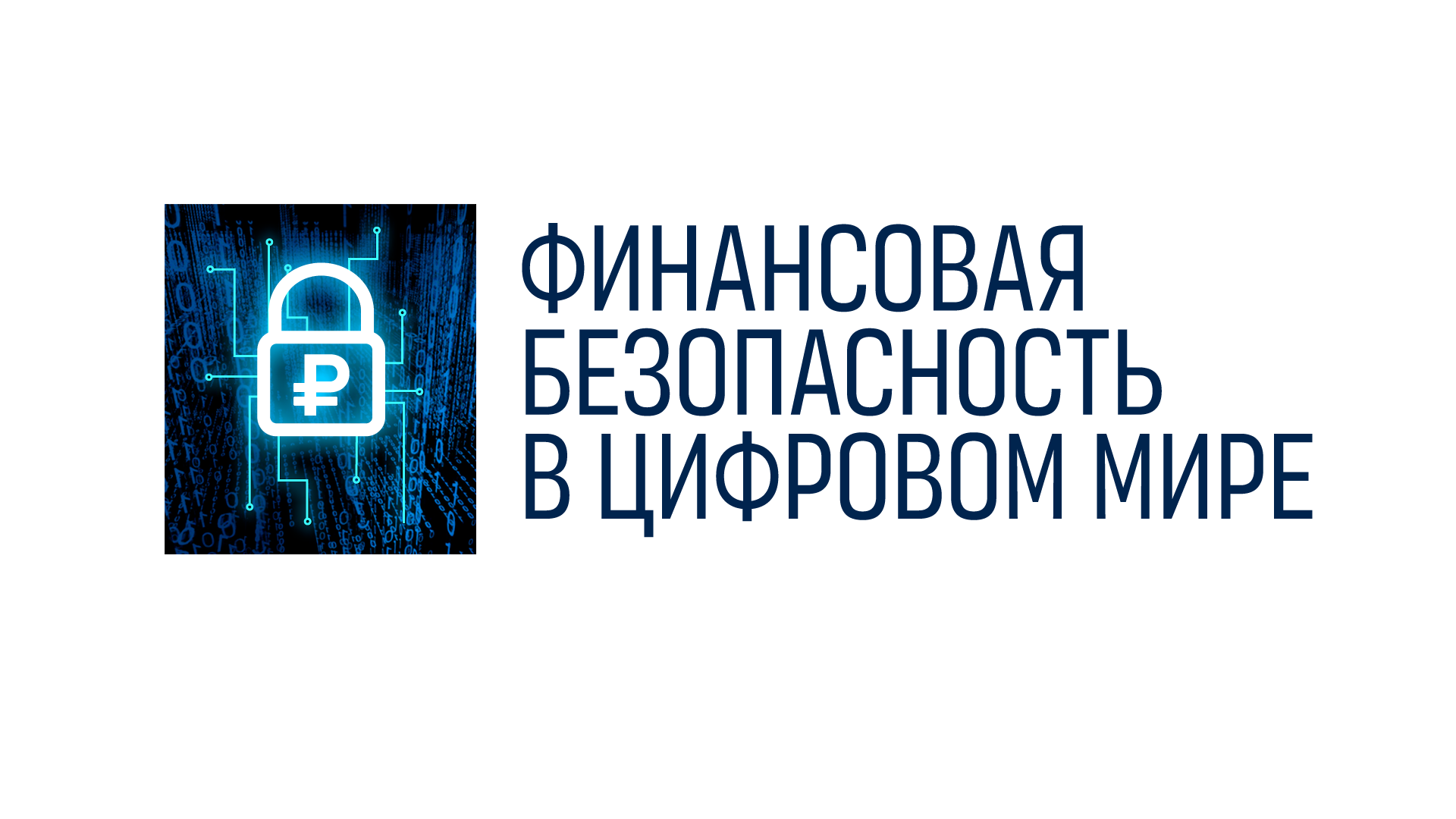 АКЦИЯ
в рамках комплексной программы формирования у школьников основ финансовой грамотности
ФИНАНСОВАЯ БЕЗОПАСНОСТЬ В ЦИФРОВОМ МИРЕ
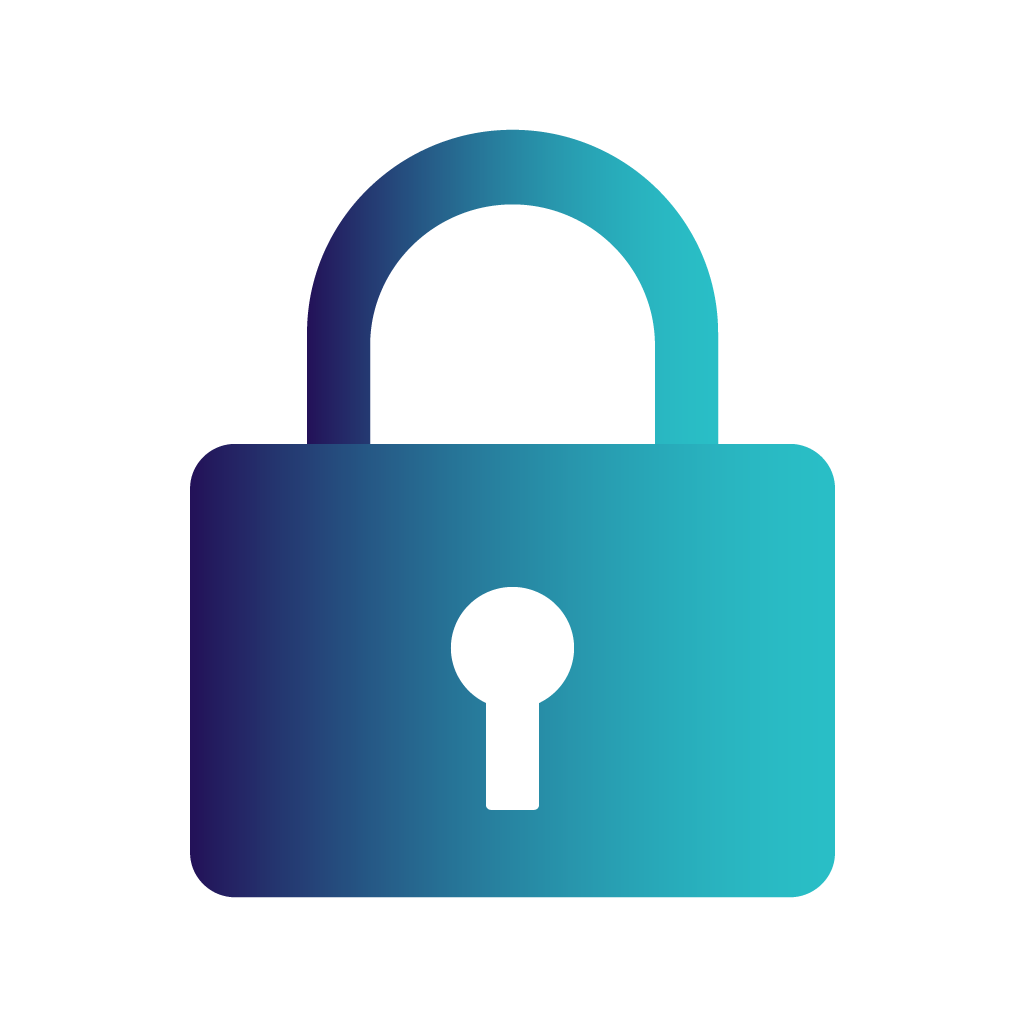